Estamos construyendo la Calle XX entre Carreras XX y XX
Volante: 1 Fecha: XXXX  Localidades: xxxxxx  Contrato:  xxxx de xxxx
Volante: 1 Fecha: XXXX   Localidad:
Señor (es)
XXXXXXXXXXXXXXXX
XXXXXXXXXXXXXXX
Ref: Reunión de Avance
El Instituto de Desarrollo Urbano, a través del contratista xxxxxx, encargado del proyecto, le invita a la Reunión de Avance de Obra, en donde socializaremos las actividades que se han ejecutado, y que beneficiarán  a los habitantes del (sur-norte-oriente-occidente) de la ciudad. 
Si desea solicitar más información sobre el proyecto, comuníquese con nuestro Punto IDU.
Insertar imagen de la obra. NO distorsionarla.
Eliminar el recuadro posteriormente
Escriba  la fecha de la reunión
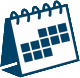 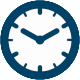 Escriba  la hora de la reunión
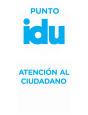 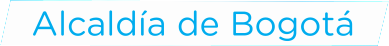 Dirección 
Horario
Teléfono: 
Correo:
Escriba  el lugar de la  reunión
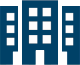 Mayor información sobre  el proyecto:
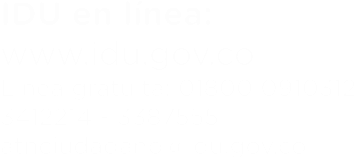